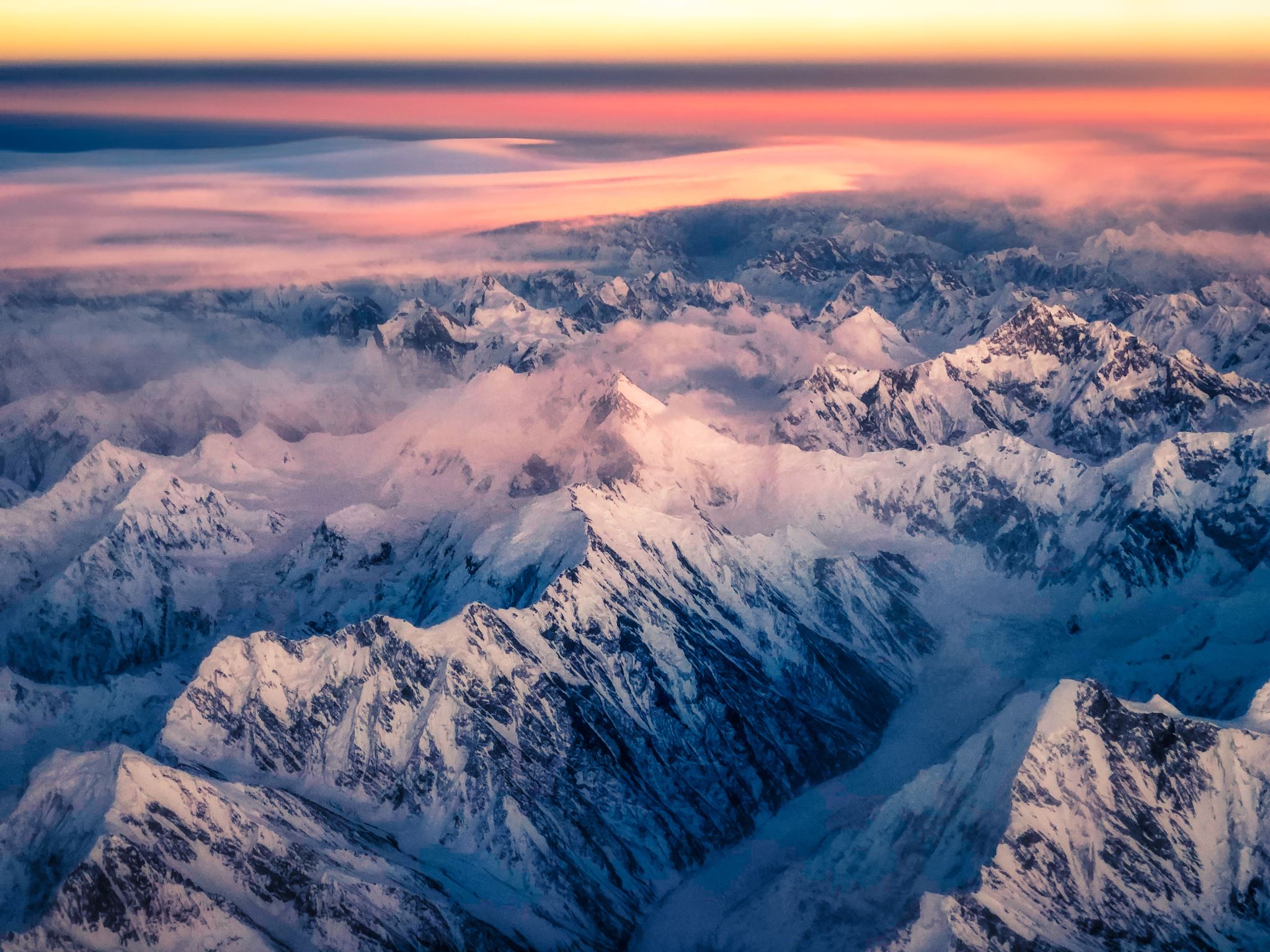 Staying warm in the winter
Tips and Tricks
1) Avoid cotton clothing
Cotton is not form fitting and it absorbs a lot of water which makes it difficult to dry. You lose a lot of heat from your body to the wet fabric. 
Jeans and hoodies are particularly bad and cotton socks almost never dry
2) Keep your head warm
Because you have a great deal of blood in your head and very little insulating fat covering, significant heat is lost through the head
Wear a toque. Have a dry toque for sleeping.
3) Dress in layers
Layers trap air.  Dead air is an excellent insulator.
Layers allow you to regulate your body temperature to avoid sweating
4) Use a thermos
Warm drinks in a thermos help maintain body core temperature.
Sweetened drinks provide energy to generate metabolic heat.
5) Drink plenty of water
Dehydration hinders your body’s ability to circulate heat.
6) Pee often
Your body must keep your urine at 37 degrees C.  When you get rid of excess urine, the heat is available to keep you warm
7) Chemical hand and foot warmers work well
Place one in your mitts and socks for toasty digits.
Mitts are warmer than gloves, bring both.
8) Dress for bed
Don’t sleep in the clothes you wore during the day.  Wear dry, warm clothes to bed.  Warm socks keep feet warm and a toque for your head.
9) Use a sleeping pad
Your sleeping bag can’t keep your warm underneath, because insulation is flattened by your body weight.
An insulated sleeping pad will help.  Two is better than one
For extra insulation, put your extra clothing under the sleeping pad.
10) Cover your sleeping bag
An extra bag over your sleeping bag will make it warmer.
A blanket over your sleeping bag will work
11) Use a vapor barrier
Plastic bags in your shoes will keep your feet warm
12) Keep your sleeping bag dry
Pack your sleeping bag so it stays dry
Air it out everyday there is sun to eliminate accumulated perspiration
Leave it in the stuff sac until you are ready to crawl in.  It gets damp on cool nights.
13) Make a hot water bottle
Fill a Nalgene with hot water before bed, then take it into your sleeping bag for warmth.  Ensure it is tightly closed and cover it with a sock so you don’t burn yourself.
14) Eat a high energy snack before bed
Generating heat takes energy.  A hot chocolate or sweetened tea before bed will give you added energy for the night.
In winter, when bears aren’t a problem, take a snack to bed incase you get cold in the night.  A chocolate bar or better yet, a thermos with a warm drink.
15) Vent your tent
In cold weather, your perspiration and moist breath condense on the cool walls of the tent.  Try to keep vents open at both ends of the tent for ventilation
16) Exercize before bed
A brisk walk, a hill climb or jumping jacks will help you go to bed warm.
17) Heads up
Resist the temptation to duck your head into your sleeping bag.  You will soon dampen your bag and be colder than ever.
18) Be a swinger
Cold fingers – swing your arms in big circles
Cold toes – swing your legs back and forth
This sends warm blood to the extremities
19) Bring a shorty pad
A small Ensolite pad to sit on during breaks keeps your butt warm and comfy
20) Stay busy
An inactive person is a chilly person